An Ancient Jewish Wedding
Introduction:
The ancient Jewish wedding is a custom that every Christian should study and understand. Why? Because it is interesting to note how often Jesus followed the steps of a Jewish bridegroom when taking His own bride, the church.
Please “Google” or find other sources concerning an “Ancient Jewish Wedding”. 
Concerning the church, Jesus is the Bridegroom. Rev. 21:9 NKJV, “…Come, I will show you the bride, the Lamb’s wife.” The Lamb is Jesus. John 1:29 NKJV, “The next day John saw Jesus coming toward him, and said, ‘Behold! The Lamb of God who takes away the sin of the world!’”
1
An Ancient Jewish Wedding
Introduction:
In the western culture, the bride comes in last at the wedding ceremony: “here comes the bride”. In the ancient Jewish wedding, the bride waited for the bridegroom and not the bridegroom waiting for her. 
In Mt. 25:1-13 is the parable of the ten virgins: five wise, five foolish. The bride is waiting for the bridegroom. It is not the bridegroom waiting for the bride as in our western culture.
The ten virgins should be ready for the coming of the bridegroom. Hence, the church (bride of Christ, Rev. 21:9, the Lamb’s wife) should be ready and waiting for Jesus (our Bridegroom).
2
An Ancient Jewish Wedding
Introduction:
The bride has only one Husband. In 2 Cor. 11:2 NASB, Paul said to the church at Corinth in which Paul established (Acts 18:1-11), “For I am jealous for you with godly jealousy; for I betrothed you to one husband, so that to Christ I might present you as a pure virgin.” 
Christ is the one Husband. The church is His one Bride. Jesus was not a polygamist. He did not have many brides (Rev. 21:9).
3
An Ancient Jewish Wedding
Introduction:
In many cases, the marriage was arranged by the father of the groom or at least on the groom’s side of the family. I never found any example where the father of the bride went to the father of the bridegroom to make the arrangement for the marriage of his daughter. 
Eph. 1:4 NASB, “Just as He (God the Father) chose us (Christians, Christ’s bride) in Him (Jesus) before the foundation of the world, that we would be holy and blameless before Him.”
4
An Ancient Jewish Wedding
Introduction:
The “mohar” was (the price to be paid for the bride. i.e. Dowry). It was presented at the betrothal.   
The father of the bridegroom or those representing the father of the bridegroom would present the offer.
 The offer was made to the father of the bride or her father’s representatives. 
Both parties must agree to the betrothal.
Concerning the bride of Christ (His church), notice what both the Father and the Son agreed upon as would be the price paid for Jesus’ church. (see the next slide)
5
An Ancient Jewish Wedding
Introduction:
The price to be paid was the Son’s life.
The Father …Isa. 53:10 NASB, “But the LORD (Father) was pleased to crush Him (Jesus, His Son), putting Him to grief;” 
The Son…Jesus said concerning His life for His bride. John 10:18 NASB, “No one has taken it away from Me, but I lay it down on My own initiative. I have authority to lay it down, and I have authority to take it up again. This commandment I received from My Father.”
John 12:27 NASB, “Now My soul has become troubled; and what shall I say, ‘Father, save Me from this hour’? But for this purpose I came to this hour.”
6
An Ancient Jewish Wedding
Introduction:
The price for the bride was not always money. In Gen. 29:15-30, Jacob worked for Laban for fourteen years for both Leah and Rachel. That was the price he paid for them.
Concerning the parable of the ten virgins in…Mt. 25:10 NASB, “And while they were going away to make the purchase (five foolish virgins), the bridegroom came, and those who were ready went in with him to the wedding feast; and the door was shut.”
7
An Ancient Jewish Wedding
Introduction:
Some of the time the betrothal was arranged by the father of the bridegroom before the bridegroom or the bride saw each other. 
Have you ever seen Jesus? Have you ever seen the Father? Yet, our betrothal with Jesus has been arranged.
Abraham arranged Isaac’s marriage before either Abraham or Isaac saw Rebekah. Gen. 24:1-67. 
Abraham sent his servant to his relatives in Mesopotamia, to the city of Nahor (vs 10), to attain Isaac a wife. He sent gifts to give to Rebekah, her brother and her mother, Gen. 24:53.
8
An Ancient Jewish Wedding
Introduction:
We can be taught Love before we have ever seen our Bridegroom (Jesus) or His Father. Mt. 22:37 NASB, ‘YOU SHALL LOVE THE LORD YOUR GOD WITH ALL YOUR HEART, AND WITH ALL YOUR SOUL, AND WITH ALL YOUR MIND.’”
1 Pet. 1:8 NASB, “And though you have not seen Him (Jesus), you love Him, and though you do not see Him now, but believe in Him, you greatly rejoice with joy inexpressible and full of glory,”
9
*Step one: The selection of the Bride
Concerning Jesus’ bride…the Bride for Jesus (His church) was in the Father’s mind before the foundation of the world. Eph. 1:3-4 NASB, “Blessed be the God and Father of our Lord Jesus Christ, who has blessed us with every spiritual blessing in the heavenly places (The Church) in Christ, vs 4 just as He (God) chose us in Him (Jesus) before the foundation of the world,…”
A father wants the best bride for his son.  Abraham did not want Isaac to marry a Canaanite, Gen. 24:3-4. As a father, shouldn’t we want our son’s bride to be a Christian?
10
Step one: The selection of the Bride
Jesus is particular in whom becomes a part of His bride. 
We must believe in Him, Repent of our sins, Confess Him before man and be baptized for the remission of our sins. Then Jesus will choose us to be a part of His church (His Bride, Acts 2:47). He will add to His church (His bride) those who are being saved. 
Jesus chose His apostles. John 15:16 NASB, “You did not choose Me but I chose you,…”
The apostles were the first in the church. Hence, they were the first to become a part of Jesus’ bride (the church). The Bridegroom chose the Bride (His church).
11
*Step Two: The price of the Bride
As previously mentioned, God the Father and Jesus the Son agreed upon what was to be paid for Jesus’ bride. It was Jesus’ life. He died upon the cross.
Concerning the Father, John 3:16 NASB, “For God so love the world, that He gave His only begotten Son,…”
Concerning the Son, Jesus purchased His bride with His own blood, Acts 20:28.
As a bride, who is waiting on her Bridegroom, we need to keep in mind the price the Bridegroom (Jesus) paid for us.
1 Pet. 1:18 NASB, “Knowing that you were not redeemed with perishable things like silver or gold from your futile way of life…”
12
Step Two: The price of the Bride
1 Cor. 6:20 NASB, “For you have been bought with a price: therefore glorify God in your body.” 
Jesus is not only our Bridegroom, He is our friend. John 15:13 NASB, “Greater love has no one than this, that one lay down his life for his friends.”
Our Bridegroom gave His life for His bride (the church, Acts 20:28). Jesus purchased His church (His bride) with His own blood. 
In a physical  world, this could not happen. Why? Because the bridegroom would be dead. But in the spiritual it did happen! The church is a spiritual kingdom. It is not of this world (John 18:36, Jesus told Pilate. In Lk 17:20-21, The kingdom is within us.).
13
*Step Three: The Betrothal
The betrothal is much like our engagement today, but with a much greater sense of commitment. 
During the betrothal the Jewish couple is actually entering into a covenant. The covenant is binding. 
Once a couple entered into the covenant of a betrothal, they were legally married in all aspects except for the physical consummation of the marriage.
 Mt. 1:18-19 NKJV, “Now the birth of Jesus Christ was as follows: After His mother Mary was betrothed to Joseph, before they came together, she was found with child of the Holy Spirit. Vs 19 Then Joseph her husband, being a just man, and not wanting to make her a public example, was minded to put her away secretly.”
14
Step Three: The Betrothal
The written marriage contract is drawn up. It is a covenant between the bridegroom and his bride.
This Covenant (vows/promises) takes place at the BETROTHAL.
The Hebrew term for Bridegroom is “HATAN” meaning: “ONE WHO ENTERS A COVENANT.” 
Mal. 2:14 NASB, “…Because the LORD has been a witness between you and the wife of your youth, against whom you have dealt treacherously, though she is your companion and your wife by covenant.”
15
Step Three: The Betrothal
At the betrothal ceremony, the marriage contract or Ketubah, is presented to the father of the bride. It is signed by two witnesses. 
 The contract/Ketubah consists of all the bridegroom’s promises to his bride. It is like our vows in the western world marriages. 
The bridegroom’s promises are given to his bride. The bride cherishes her Ketubah/contract or promises as she agrees to the betrothal.
16
Step Three: The Betrothal
What are the promises/contract/Ketubah from our Bridegroom (Jesus)? 
Our marriage contract is God’s word! God’s word shows us our blessings as the Bride of Christ. God will not let His bride down! 
The Bridegroom (Jesus) has made us these promises and He cannot lie. Heb. 6:13 NASB, “For when God made the promise to Abraham (Gen 12:3), since He could swear by no one greater, He swore by Himself, vs 14 saying, ‘I WILL SURELY BLESS YOU AND I WILL SURELY MULTIPLY YOU.’”
17
Step Three: The Betrothal
God has made a new covenant with man. Jer. 31:31 NASB, ‘“Behold, days are coming,’ declares the LORD, ‘when I will make a new covenant with the house of Israel and with the house of Judah,’”(Acts 2)
God has given us precious promises. 2 Pet. 1:4 NASB, “For by these (vs 3, everything pertaining to life and godliness) He (God through His Son, Jesus) has granted to us His precious and magnificent promises, so that by them you may become partakers of the divine nature (as His bride), having escaped the corruption that is in the world by lust.”
Before we became a part of the Bride of Christ, we were lost in the world!
18
*Step Four: The Bride’s consent
In an ancient Jewish wedding, the bride was allowed to give her consent. The consent was given at the betrothal.
Gen. 24:58 NASB, “Then they (Rebekah’s family vs 55) called Rebekah and said to her, ‘Will you go with this man?’ And she said, ‘I will go.’”
That was Rebekah’s vow to marry Isaac.
19
Step Four: The Bride’s consent
Even though God has given His invitation to the whole world to be a part of His Son’s bride (Acts 10:34), it is up to mankind to accept the invitation. (Mt. 22:9-10, go into the highways…) Jesus will not force us to be a part of His bride (the church). 
Man (Who wishes to be a part of the bride of Christ.) has to obey from the heart the Bridegroom’s commandment. Mt. 7:21 NASB, “Not everyone who says to Me, ‘Lord, Lord,’ will enter the kingdom of heaven (church, Jesus’ bride), but he who does the will of My Father who is in heaven will enter.”
20
*Step Five: The Cup of the Covenant
The Betrothal at an ancient Jewish Wedding is like our engagement. The promise was made by the Bridegroom and accepted by the bride and it was binding. 
After the promise by the bridegroom and the bride’s consent is agreed upon, the covenant is sealed by the sharing of the cup (fruit of the vine).
 The cup of wine (fruit of the vine) is lifted up in the right hand and drunk to seal the covenant of the betrothal. 
Ps. 116: 13-14 NASB, “I shall lift up the cup of salvation and call upon the name of the LORD. Vs 14 I shall pay my vows to the LORD, Oh may it be in the presence of all His people.” See next slide.
21
Step Five: The Cup of the Covenant
Four Cups of the Passover, Notice Cup #3 below from Ps. 116:13-14. Notice Luke 22:17-20. It may be that verse 20 is referring to Ps. 116:13-14.
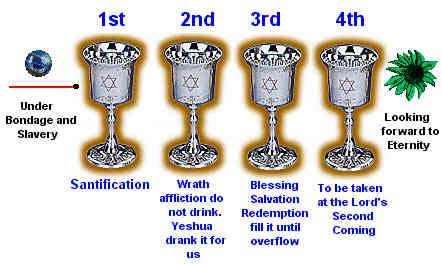 22
Step Five: The Cup of the Covenant
A cup was used at the betrothal covenant between the bridegroom and the bride to seal the new covenant. The betrothal was not complete when Jesus instituted the Lord’s Supper. Why? Jesus (our Bridegroom) had not given His gift to His bride (the church). That gift was His life! He said that He would drink it new (Lord’s Super/cup of the covenant) with them in His Father’s kingdom. (The church, Christ’s bride). Jesus does this with us each first day of the week (Symbolically/figuratively. In 2 Tim. 2:13, Jesus remains faithful to us even if we become faithless. See 1 Cor. 11:27-32) at the Lord’s Supper. 
Mt. 26:27 NASB, “And when He had taken a cup and given thanks, He gave it to them, saying, ‘Drink from it, all of you; vs 28 for this is My blood of the (new covenant, NKJV) covenant, which is poured out for many for forgiveness of sins. Vs 29 But I say to you, I will not drink of this fruit of the vine from now on until that day when I drink it new with you in My Father’s kingdom.’” (Acts 2 and forward)
23
Step Five: The Cup of the Covenant
1 Cor. 11:24-26 NASB, “And when He (Jesus) had given thanks, He broke it and said, ‘This is My body, which is for you; do this in remembrance of Me.’ vs 25 In the same way He took the cup also after supper, saying, ‘This cup is the new covenant in My blood; do this, as often as you drink it, in remembrance of Me.’ vs 26 For as often as you eat this bread and drink the cup, you proclaim the Lord’s death until He comes.”
As a bride (Jesus’ church), we are to remember the Bridegroom and all that He has done for us. At the partaking of the Lord’s Supper, we commemorate this.
Also, we (Jesus’ bride: His church) are to commit to our Bridegroom that we will keep ourselves pure (as a chaste virgin, 2 Cor. 11:2 NKJV) for Him until His coming. (See NASB, 1 Cor. 11:27-32). Hence, someone not walking in the light should not partake of the Lord’s Supper.
24
*Step Six: The Gifts for the Bride
After the Betrothal agreement is made between the bride and the bridegroom, the bridegroom will give gifts to the bride and her family, Gen. 24:51-53. In the case with Rebekah, the servant of Abraham gave the gifts to Rebekah, her brother and her mother.
With Jesus, He gave HIS ALL for His bride. He died for her. Eph. 5:25 NASB, “Husbands, love your wives, just as Christ also loved the church (His bride) and gave Himself up for her,”
Eph. 5:32 NASB, “This mystery is great; but I am speaking with reference to Christ and the church.”
25
Step Six: The Gifts for the Bride
As Jesus’ bride, we need to remember the gift that He gave for us.
1 Pet. 1:18-19 NASB, “Knowing that you were not redeemed with perishable things like silver or gold from your futile way of life inherited from your forefathers, vs 19 but with precious blood, as of a lamb unblemished and spotless, the blood of Christ.”
1 Cor. 6:20 NASB, “For you have been bought with a price: therefore glorify God in your body.”
26
*Step Seven: The “Mikvah”
Mikvah means a pool of living water which was used for ritual purification after the gifts were given.
The mikvah represents a separation from the old life to a new life. The bride washes herself with water to show that she is cleanse and pure for her new life with her bridegroom.
To become the bride of Christ (His church), we must put off the old person and put on the new person. We must cleanse ourselves.
We accomplish this in baptism. Rom. 6:3-4.
27
Step Seven: The “Mikvah”
Gal. 3:27 NASB, “For all of you who were baptized into Christ have clothed yourselves with Christ.”      (We must put on the wedding garment to participate in the wedding feast (NASB VS 2)(Mt. 22:11).
Isa. 61:10 NASB, “I will rejoice greatly in the LORD, My soul will exult (WD, rejoice) in my God; for He has clothed me with garments of salvation, He has wrapped me with a robe of righteousness, as a bridegroom decks himself with a garland (WD, flowers), and as a bride adorns herself with her jewels.”
28
*Step Eight: The Departure of the Bridegroom
After the promises are made by the bridegroom and the gifts are given, he departs to his father’s house to prepare a place for his bride.
Jesus tells His apostles that He must go away. The apostles were the first ones who became a part of Jesus’ bride. The church (bride of Christ) had its beginning in Acts 2 after the bridegroom (Jesus) went to His Father’s house (Acts 1:9-11).
John 14:2-3 NASB, “In My Father’s house are many dwelling places (mansions NKJV); if it were not so, I would have told you; for I go to prepare a place for you. (i.e. bridal chamber) Vs 3 If I go and prepare a place for you, I will come again and receive you to Myself, that where I am , there you may be also.” 
Jesus has gone to prepare a place for His bride! He is coming back for us!
29
Step Eight: The Departure of the Bridegroom
Mt. 9:14-15 NASB, “Then the disciples of John came to Him (Jesus), asking, ‘Why do we and the Pharisees fast, but Your disciples do not fast?’ vs 15 And Jesus said to them, ‘The attendants of the bridegroom cannot mourn as long as the bridegroom is with them, can they? But the days will come when the bridegroom is taken away from them, and then they will fast.’”
30
*Step Nine: The Consecrated Bride
The bride does not know how long her bridegroom will be gone. 
In my research, I found that in the Ancient Jewish Wedding, a bridegroom could be gone for one or more years in preparing a place (bridal chamber) at his father’s house for his bride.
The Jewish bride was set apart, consecrated, separated unto her bridegroom. 
So, while waiting for the bridegroom’s return, the bride is to remain faithful (Rev. 2:10). It was probably easy at first. But when his return was delayed, often discouragement would appear.
31
Step Nine: The Consecrated Bride
After a while, the bride may even start to question his return.
Do you question Jesus’ return for His bride?
2 Pet. 3:3-4 NASB, “Know this first of all, that in the last days mockers will come with their mocking, following after their own lust, vs 4 and saying, ‘Where is the promise of His coming? For ever since the fathers fell asleep, all continues just as it was from the beginning of creation.’”
32
*Step Ten: The Return of the Bridegroom
Mark 13:32 NASB, “But of that day or hour no one knows, not even the angels in heaven, nor the Son, but the Father alone.” (Mt. 24:36 NKJV, “But of that day and hour no one knows, not even the angels of heaven, but My Father only.”)
In an ancient Jewish wedding, the father of the bridegroom determined when his son could return for his bride.
The Jewish bridegroom usually came for his bride late at night, often near the midnight hour (Jesus said in Mt. 25:6). The sound of the shofar (WD a rams-horn trumpet) would break the silence of the night and there would be great shouting and dancing in the streets.
33
Step Ten: The Return of the Bridegroom
Mt. 25:6 NASB, “But at midnight there was a shout, ‘Behold, the bridegroom! Come out to meet him.’”
1 Thess. 4:16 NASB, “For the Lord Himself will descend from heaven with a shout, with the voice of the archangel and with the trumpet of God,…”
The Lord will return for His bride!
34
*Step Eleven: The home taking and the wedding feast.
The Jewish bridegroom returned for his bride and took her home to the bride’s chamber in his father’s house.
Jesus will return for His bride (us). He will take us to His Father’s house (Heaven).
John 14:2-3 NKJV, “In My Father’s house are many mansions; if it were not so, I would have told you. I go to prepare a place for you. Vs 3 And if I go and prepare a place for you, I will come again and receive you to Myself; that where I am, there you may be also.”
35
Step Eleven: The home taking and the wedding feast.
Eph. 5:27 NASB, “That He (Jesus) might present to Himself the church (His bride) in all her glory, having no spot or wrinkle or any such thing; but that she would be holy and blameless.”
1 Cor. 15:24 NASB, “Then comes the end, when He (Jesus) hands over the kingdom (His bride) to the God and Father,…”
Rev. 21:2 NASB, “And I saw the holy city, new Jerusalem, coming down out of heaven from God, made ready as a bride adorned for her husband.”
36
Step Eleven: The home taking and the wedding feast.
In a Jewish wedding, the father of the bridegroom gave the wedding feast after the bridegroom brought his bride to the father’s house. The father had servants to help with the feast.  John 2:1-12 is a wedding feast that Jesus and his family and His disciples attended. Jesus turned the water into wine.
One must be invited to attend the wedding feast. Both Jesus and His disciples were invited to attend. (John 2:2 NASB, “And both Jesus and His disciples were invited to the wedding.”)
If a dinner guest was not invited to the wedding feast, he was an intruder.
37
Step Eleven: The home taking and the wedding feast.
Mt. 22:11-14 NASB, “But when the king (Father of the Bridegroom) came in to look over the dinner guests, he saw a man there who was not dressed in wedding clothes (Gal. 3:27), vs 12 and he said to him, ‘Friend, how did you come in here without wedding clothes?’ And the man was speechless. Vs 13 Then the king said to the servants, ‘Bind him hand and foot, and throw him into the outer darkness; in that place there will be weeping and gnashing of teeth. Vs 14 For many are called, but few are chosen.’”
38
Step Eleven: The home taking and the wedding feast.
The wedding feast that the Father will give for His Bridegroom will be in Heaven!
Rev. 19:7-9 NASB, “Let us rejoice and be glad and give the glory to Him (God), for the marriage of the Lamb has come and His bride has made herself ready.’ vs 8 It was given to her to clothe herself in fine linen, bright and clean; for the fine linen is the righteous acts of the saints. Vs 9 Then he said to me, Write, ‘Blessed are those who are invited to the marriage supper of the Lamb.’ And he said to me, ‘These are true words of God.’”
Next to last slide,39
Conclusion
The Ancient Jewish Wedding correlates many of the Bible’s teaching concerning Jesus and His bride (church).
Jesus does have a bride. It is His church: His kingdom. We are married to Him. He has betrothed Himself to us. 
Jesus in 2 Pet. 1:4 NASB “…has granted to us His precious and magnificent promises,…”
We (His bride/church) are waiting for His return!
40